Модель исследования функциональной грамотности:от PISA-2018 к PISA-2021
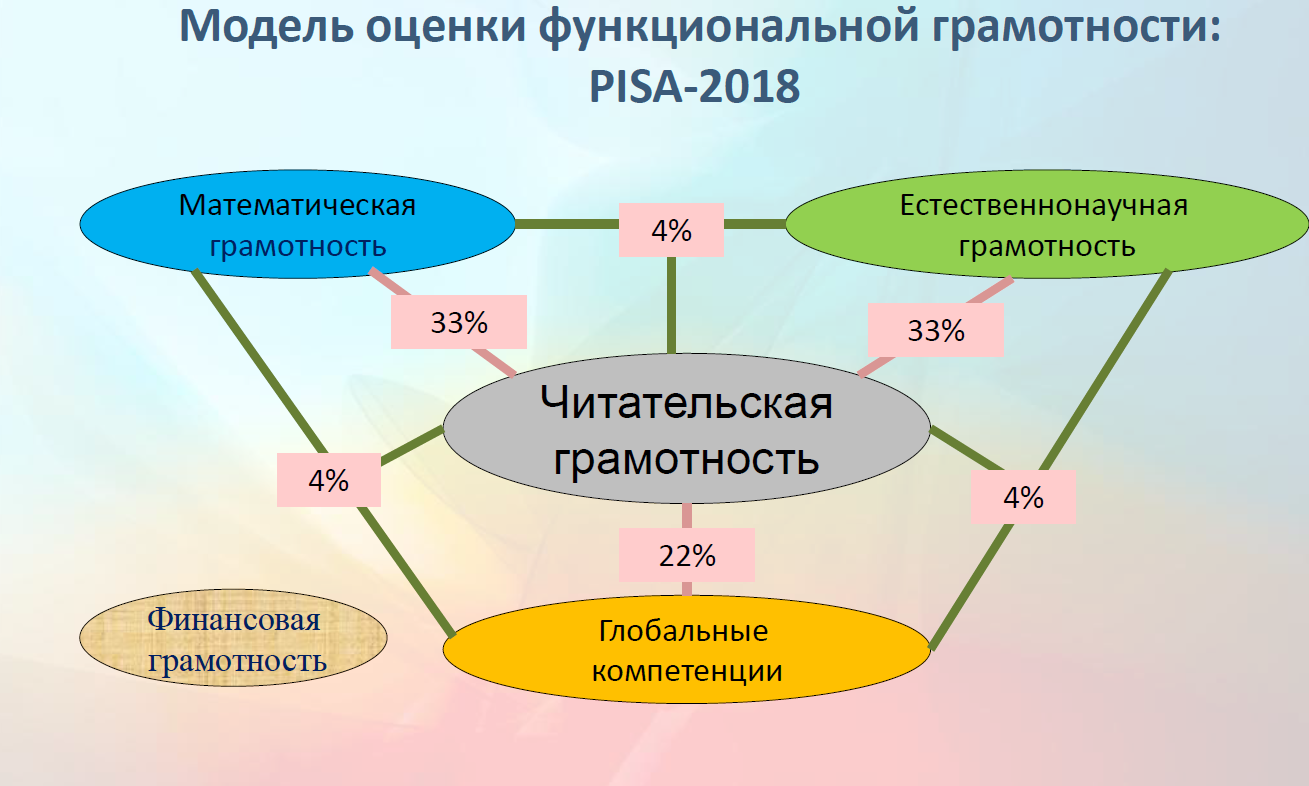 Функциональная грамотность - готовность жить в постоянно изменяющейся природной и социальной среде, найти свое место в современной жизни, которое гармонично отражало бы две важнейшие идеи —  принятие индивидом общества и принятие обществом индивида.
Глобальная компетенция – «Универсальные навыки»
Глобальная компетенция - способность рассматривать местные, глобальные проблемы и вопросы межкультурного взаимодействия, понимать и оценивать различные точки зрения и мировоззрения, успешно и уважительно взаимодействовать с другими, а также действовать ответственно для обеспечения устойчивого развития и коллективного благополучия.
Глобальная компетентность в исследовании PISA определяется как многомерная способность, которая включает в себя следующие глобальные компетенции:
С какой целью обучающиеся должны овладеть глобальными компетенциями?
Концептуальная модель оценки глобальных компетенций PISA
Для оценки глобальных компетенций разработчиками заданий были выбраны следующие ситуативные контексты:
Изучение вопросов местного, глобального и межкультурного значения
«Я никогда не слышал об этом»; «Я слышал об этом, но не смог бы объяснить, что это такое»; «Я кое-что знаю об этом и могу объяснить это в общих словах»; и «Мне известно об этом, и я могу достаточно хорошо это объяснить» по поводу 7 тем:  
 Изменение климата и глобальное потепление;
 Глобальные проблемы, связанные со здоровьем (например, эпидемии); 
 Миграция (переселение людей);
 Международные конфликты;
 Голод и недоедание в различных частях мира; 
 Причины бедности;
 Равноправие мужчин и женщин в разных частях мира;
«Понимание и оценка точки зрения и мировоззрения других»
Способность принять точку зрения другого человека:
 Я стараюсь при разногласиях понять сторону каждого, прежде чем принять решение; 
• Я считаю, что в каждой проблеме есть две стороны, и стараюсь рассмотреть каждую из них; 
• Иногда я стараюсь лучше понять своих друзей, представив, как ситуации выглядят с их точки зрения; 
• Перед тем как критиковать кого-то, я стараюсь представить, что я бы чувствовал на его месте; 
• Когда меня кто-то огорчает, я стараюсь на некоторое время принять точку зрения этого человека.
Интерес к познанию других культур
Я хочу изучать, как живут люди в других странах; 
Я хочу больше узнать о мировых религиях;
Меня интересует, как видят мир люди, принадлежащие к различным культурам;
Мне интересно узнать о традициях людей других культур,
Уважение к людям, представляющим иные культуры
Я уважаю людей из других культур, поскольку они такие же люди, как и все другие; 
Я отношусь ко всем людям с уважением, независимо от особенностей их культуры; 
Я даю возможность людям из других культур выразить себя; 
Я уважаю ценности людей из других культур; 
Я ценю мнения людей из других культур.
Когнитивная адаптивность к новым ситуациям
Я могу справиться с нестандартными ситуациями;
Я могу изменить свое поведение, если того требует новая ситуация; 
Я могу адаптироваться в разных ситуациях, даже если нахожусь в состоянии стресса или под давлением; 
Я могу легко адаптироваться в новой культурной среде; 
Сталкиваясь со сложными ситуациями с другими людьми, я могу найти способ, как выйти из этой ситуации; 
Я способен преодолеть трудности при взаимодействии с людьми из другой культурной среды.
Отношение к иммигрантам
Дети иммигрантов должны иметь те же возможности для получения образования, что и другие дети в стране; 
Иммигранты, которые живут в стране в течение нескольких лет, должны иметь возможность голосовать на выборах;
Иммигранты должны иметь возможность сохранять свои обычаи и образ жизни;
Иммигранты должны иметь те же права, что и все другие жители в стране.
Содействие коллективному благополучию и устойчивому развитию
Я чувствую себя гражданином мира;
Когда я вижу, что некоторые люди в мире живут в плохих условиях, я чувствую, что должен что-то сделать;
Я думаю, что мои действия могут повлиять на людей в других странах;
Я считаю правильным бойкотировать компании, про которые известно, что они обеспечивают своих рабочих плохими условиями труда;
Я могу сделать что-нибудь для решения мировых проблем; 
Забота о состоянии мировой окружающей среды имеет для меня большое значение;
5-6 классы. 
 Бережное отношение к живой природе.
 Здоровье как ценность. 
 Традиции и обычаи (многообразие культур и идентификация с определенной культурой). 
 Права человека как ценность. 
 Семья (роль семьи в социализации индивида / в воспитании и образовании ребенка). 
7 класс. 
 Основные причины возникновения глобальных проблем (экологический кризис и его причины). 
 Здоровье (глобальные проблемы и основы здорового образа жизни). 
Традиции и обычаи (понимание необходимости межкультурного диалога). Права человека (равноправие, противостояние политическому, расовому, гендерному, религиозному и другим видам неравенства). Семья (роль семьи в жизни общества).
 Образование как ценность и право.
Примеры заданий на уроке языка-5 кл.
Распределите обязанности в семье справедливо.
Какой должна быть школа, чтобы ученики чувствовали себя в ней счастливыми?
Проект «Удобный город» с учетом людей с инвалидностью.
Как оформление дома отражает национальные традиции, традиции семьи?
Придумай 5 законов, чтобы твой город стал чистым и безопасным.
Изготовь из отходов известные объекты природы. Расскажи, как человек влияет на их сохранение?
Как уменьшить бытовые отходы?
Какие продукты удобно/неудобно покупать в супермаркете? Придумай, как сделать этот процесс удобным?
Открой свой магазин/ кафе. Запланируй, что для этого тебе нужно.
Создай общественный транспорт удобный для разных категорий людей: мам с колясками, пожилых людей, инвалидов.
Что можно сделать, чтобы уменьшить транспортные пробки в городе?
Урок. Здоровье и окружающая среда
Упражнение 1. Проведите исследование «Что помогало старшему поколению быть здоровыми?». Опросите членов семьи, какие условия благоприятно влияли на их здоровье? Начертите таблицу в тетради и заполните её.
Урок. Правильное питание – залог здоровья
Упражнение 1. Составьте свой “Lunch box” список продуктов,
которые вы едите на обед. Исследуйте свой обед в течение недели. 
Какие продукты питания вы больше употребляете в пищу.
Заполните таблицу и сделайте выводы, что необходимо поменять 
вам в  своем рационе питания.
Составьте своё семейное древо.
Каждая ветка – это родственник, на ветке нарисуйте столько листьев, сколько раз переезжал этот родственник. 
 Дополните информацию дома. 
 Расспросите, с какими трудностями сталкивались ваши родственники и как они их преодолели. 
 Как эти люди общаются с родственниками сейчас?
 Напишите историю, которая вам понравилась больше всего.